Учреждение образования 
«Гомельский государственный университет 
имени Франциска Скорины»
Кафедра геологии и географии
ФОТОКАТАЛОГ ПО ДИСЦИПЛИНЕ «ПАЛЕОНТОЛОГИЯ»
ЧАСТЬ VII
ЦАРСТВО CYANOBIONTA 
ЦАРСТВО PHYTA
ПОДЦАРСТВО TELOMOPHYTA
Царство Cyanobionta (строматолиты)
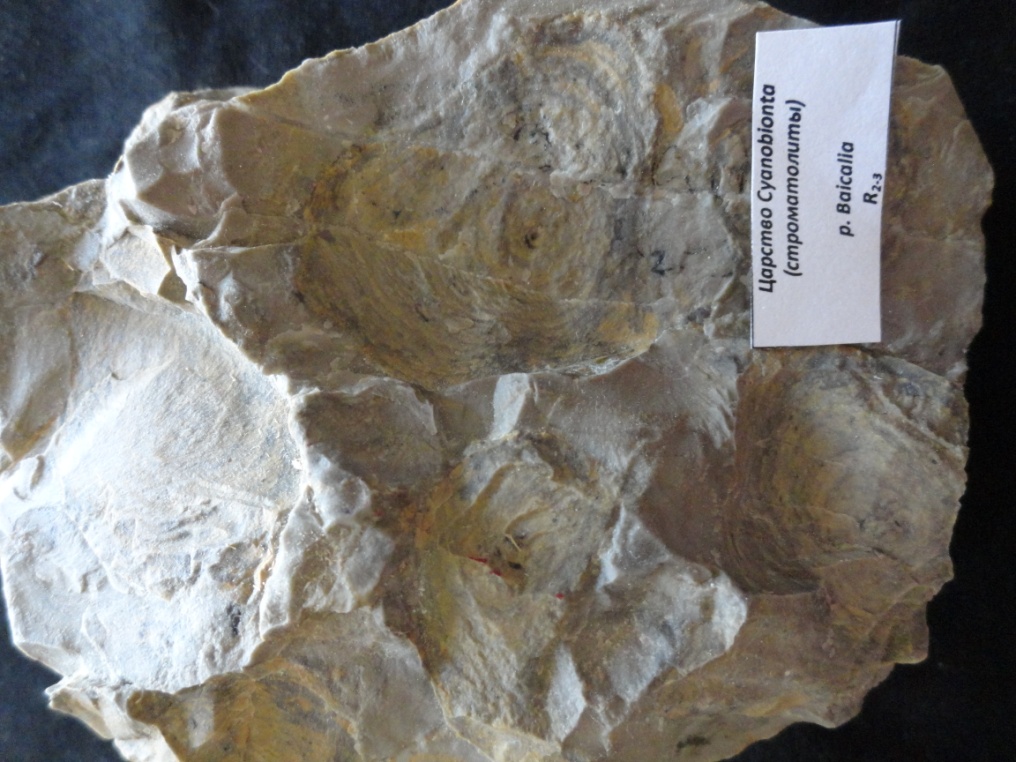 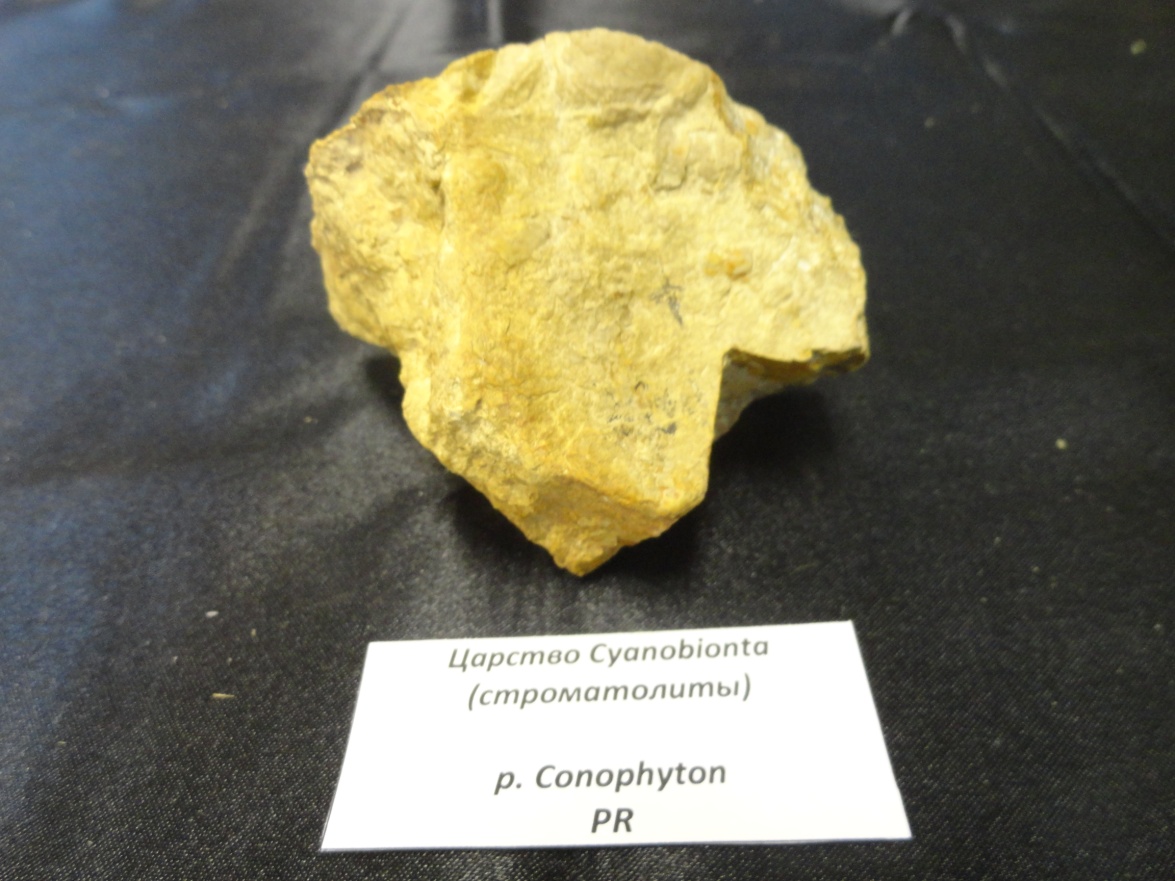 p. Conophyton
PR
p. Baicalia
R2-3
Царство Phyta (растения)
Подцарство Thallophyta (низшие растения)
Отдел Rhodophyta (красные водоросли)
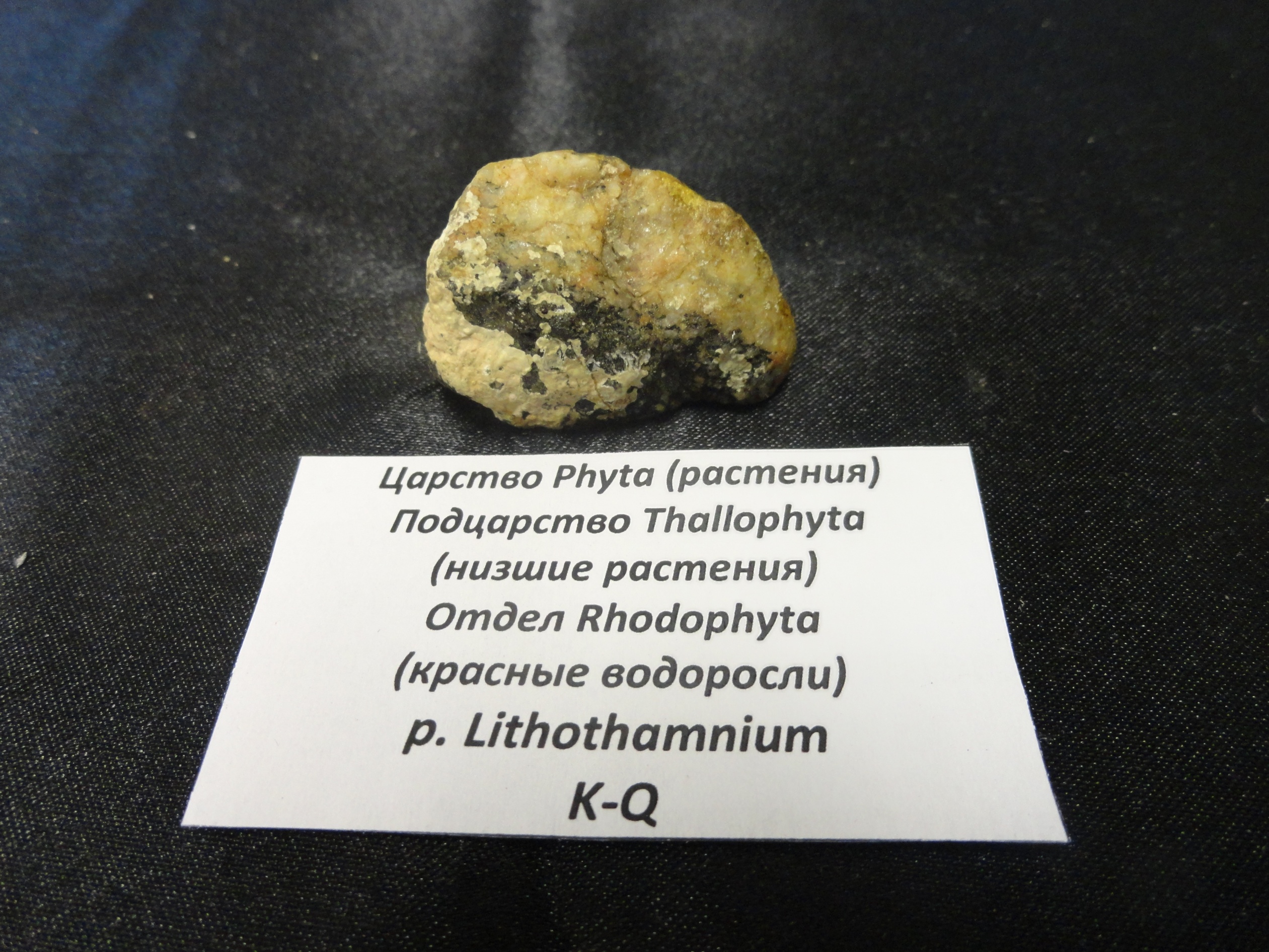 p. Lithothamnium
K-Q
Подцарство Telomophyta 
(высшие растения)
Раздел Sporatae (споровые)
Отдел Lycopodiophyta
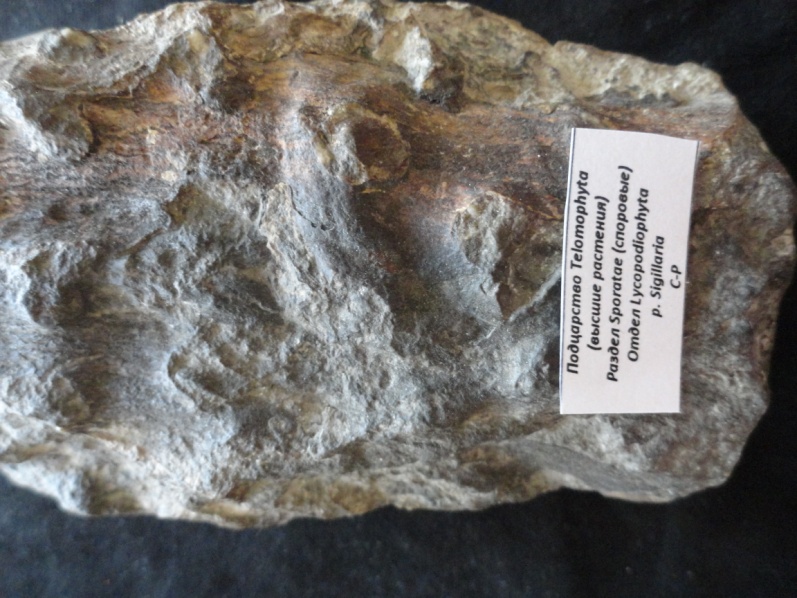 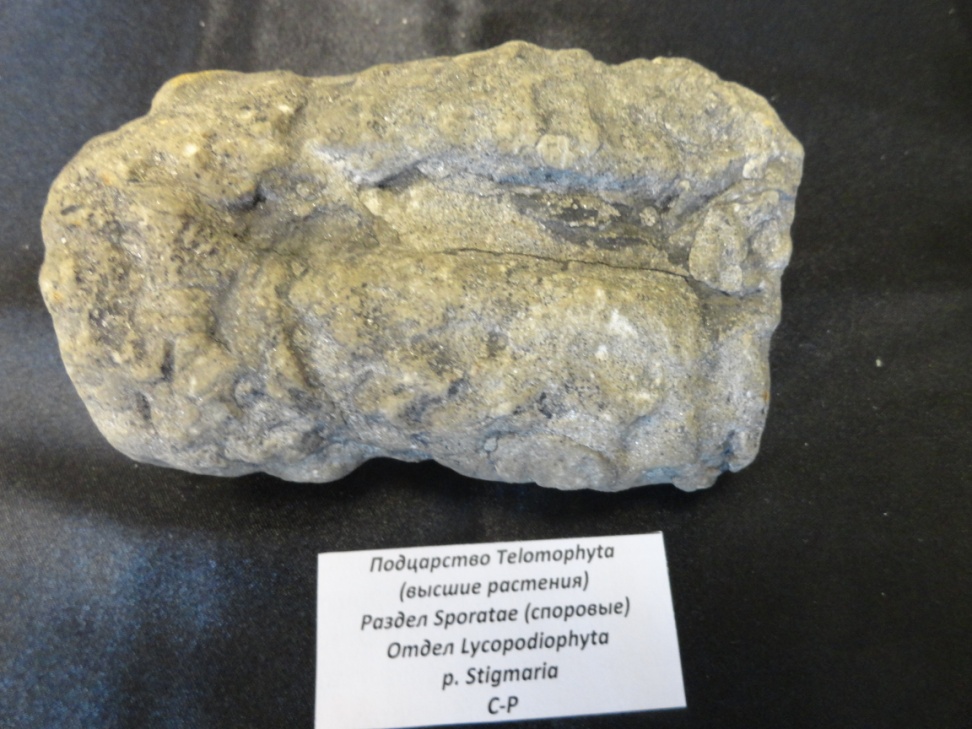 p. Sigillaria
C-P
p. Stigmaria 
C-P
Подцарство Telomophyta (высшие растения)
Раздел Sporatae (споровые)
Отдел Equisetophyta (хвощевидные)
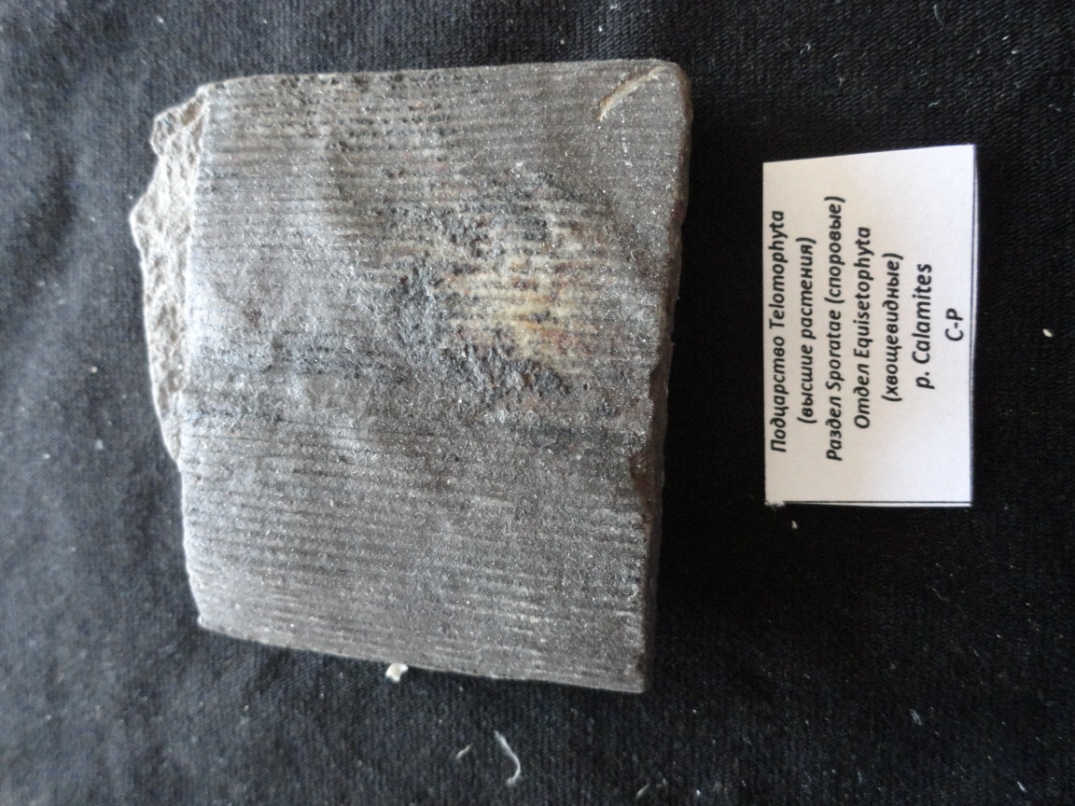 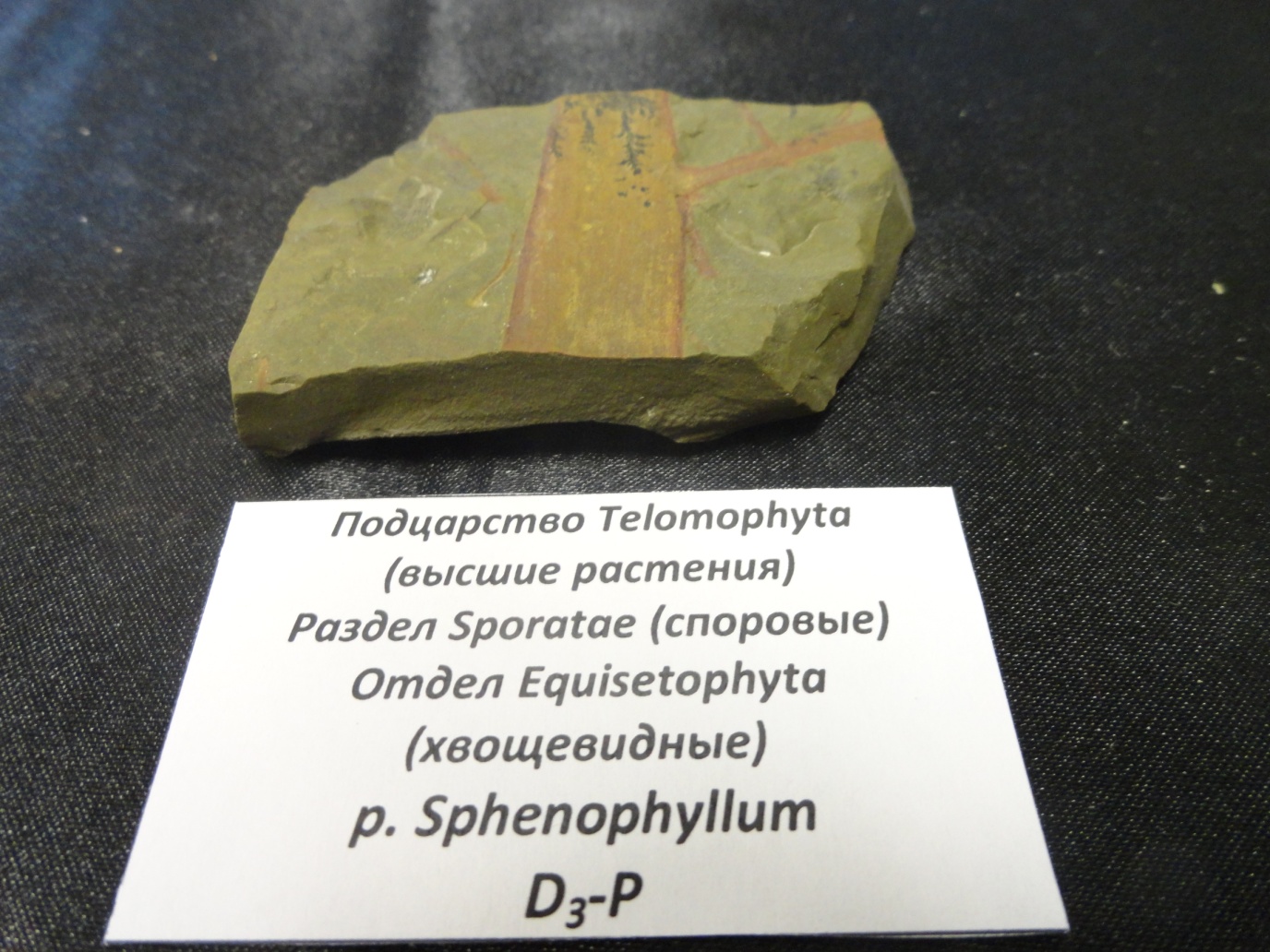 p. Sphenophyllum
D3-P
p. Calamites
C-P
Подцарство Telomophyta 
(высшие растения)
Раздел Sporatae (споровые)
Отдел Polypodiophyta (папоротниковидные)
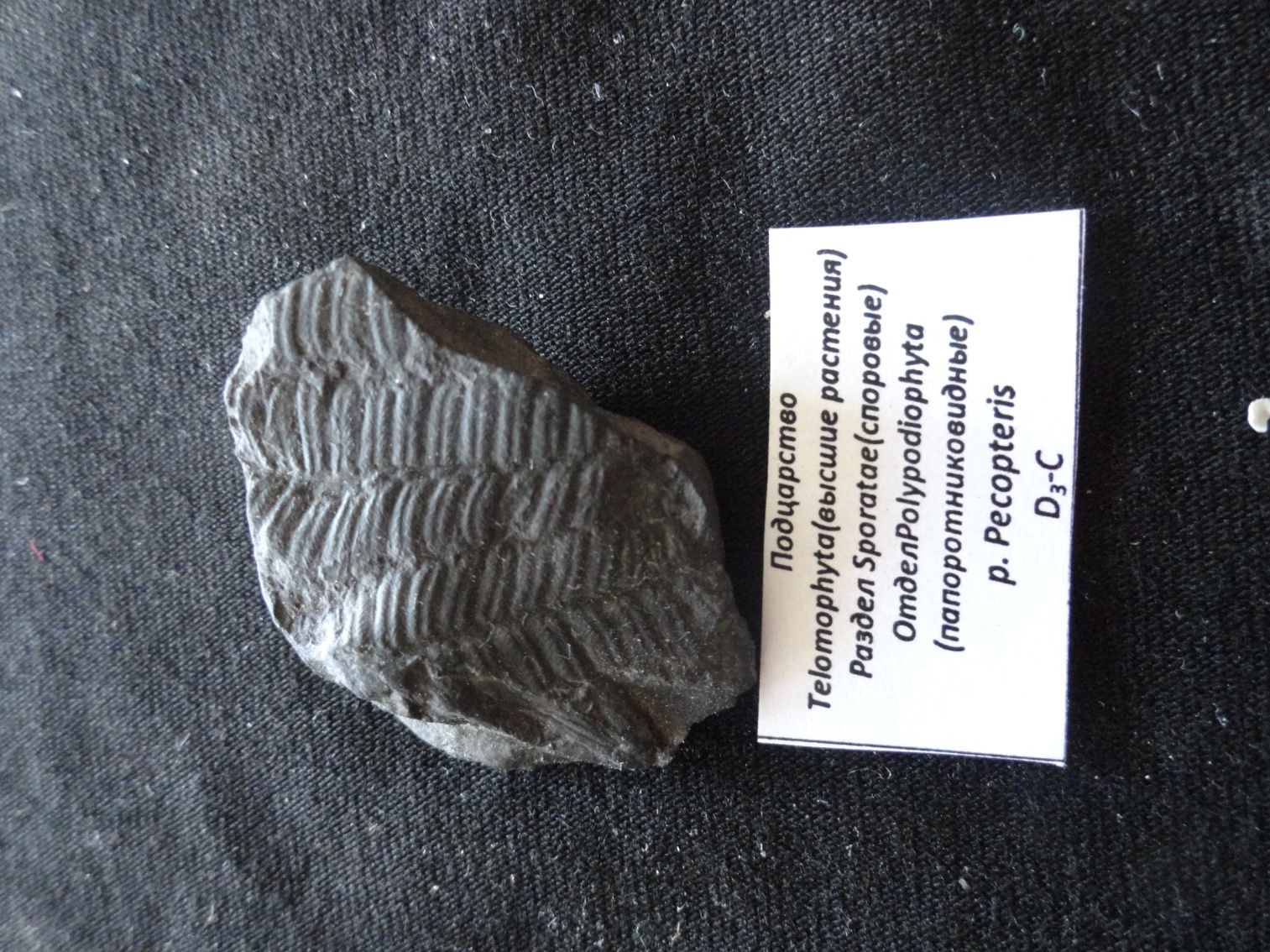 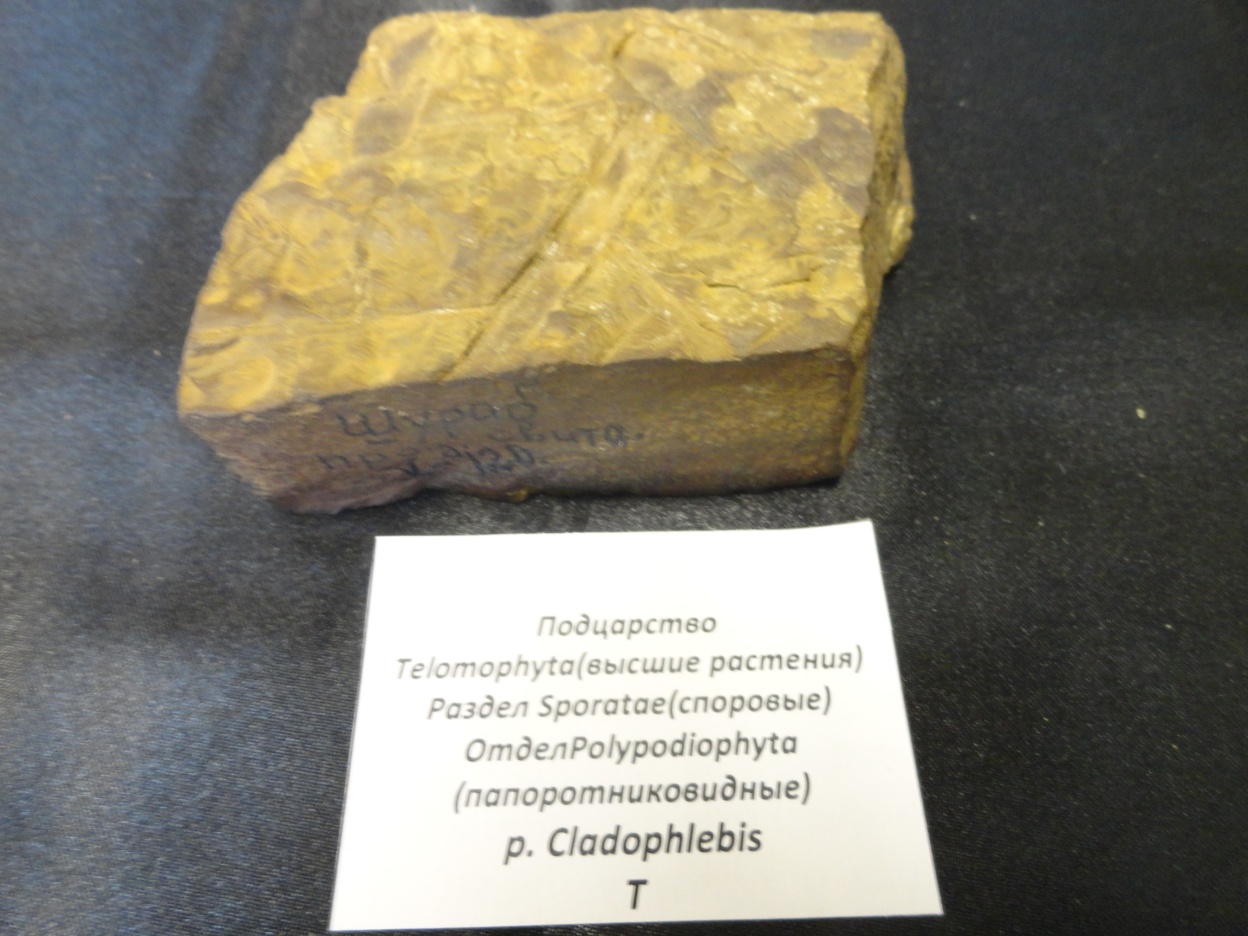 p. Pecopteris
D3-C
p. Cladophlebis
T